EM 2018: Western Ghats District allocations - participant wise
COLLABORATIVE EFFORTS BY EM2018 Participants

Please cc your emails (to state coordinators, Overall coordinators) to
emram.ces@courses.iisc.ac.in
Objectives
Identification of Ecologically Sensitive Villages in the Western Ghats 
Reasons for choosing Western Ghats: one among 35 Global Biodiversity Hotspots.  Western Ghats ensures water and food security in the peninsular India.  Western Ghats is aptly branded as ‘Water Tower of Peninsular India
This involves
Land use land cover dynamics in Western Ghats using temporal remote sensing data
Compilation of information (population, geo-climatic, demographic, land,  etc.) as per the template  sent herewith
Overlaying of all information (district wise) 
Prioritising villages in the Western Ghats based on the  levels of ecologically sensitiveness
Method
Collaborative approach – information compilation (district) by EM 2018 participants  and submission to the respective  State Coordinator (DUE DATE: 5OCT 2018)
Validation by the respective State Co-ordinators and Statewise compilation  and submission  to Overall Coordinators (DUE DATE: 15 Oct 2018)
Overall Co-ordinators to verify all information, sent by the state co-ordinators (Due Date: 3 Nov 2018) and pass onto IISc team
IISc team to carryout LULC dynamics analyses and identification of ecologically sensitive villages in the Western Ghats and review the outcome with Gadgil Committee report and HLWG report (Kasturirangan) apart from the Ministry of Environment, Forests and Climate change guidelines
EM 2018 Course Participants are required to
Compile information for the respective district  (listed state wise district per participant) as per the template sent herewith
Review of Scientific literatures to understand the status of ecology, biodiversity in the respective district
The respective district  information (as per the template) to be submitted to the respective  State  Coordinators on or before 5 Oct 2018 .
State coordinators  to verify each district information (submitted by participants) and mail to TVR (emram.ces@courses.iisc.ac.in)  on or before 15 Oct 2018 with copies to  overall co-ordinators. Details next..
Western Ghats: Overall– Coordinators: 
Sara Kunnatt,   Anirudh K
Responsibilities (overall Coordinators)
Verify the information compiled by the respective  State Co-ordinators  (with each district coordinator/participants)
LULC (land use land cover)  dynamics analyses  using temporal remote sensing data. Candidates who have acquired knowledge of GIS and RS are most welcome to help the State coordinators 
Madumita, Anirudh, Sai Omkari with Dr. Vinay,  and Dr. Bharath Settur will carryout analyses  to identify Ecologically Sensitive villages in each district .
Consolidated report  of Ecologically Sensitive Villages for the entire Western Ghats will be released at Lake 2018 (22-25 November 2018) and handed over to the respective State Governments as well as The Ministry of  Forests, Environment and Climate Change (MoEFCC) .
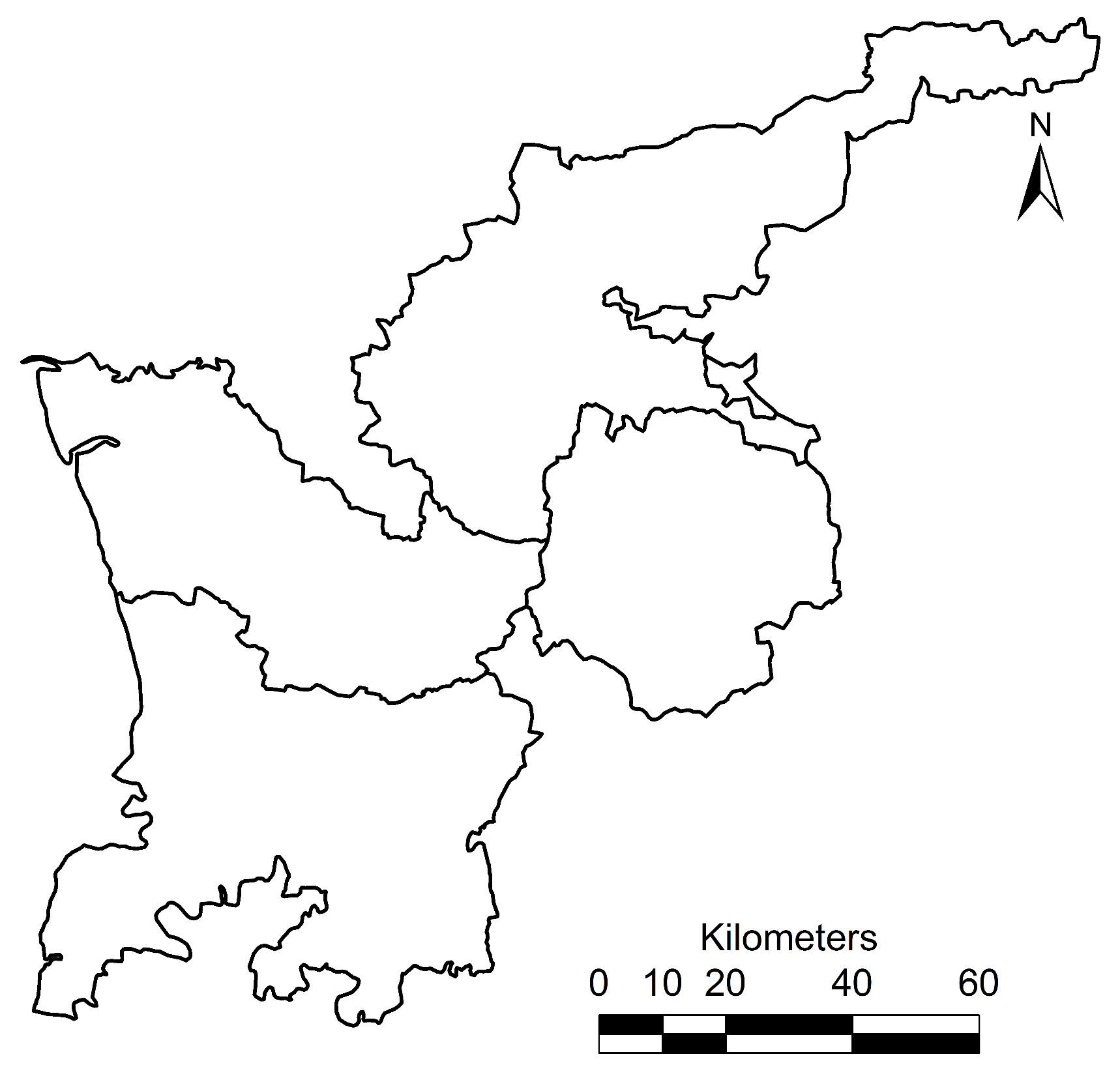 GUJARAT
TAPI
COORDINATOR
YADAV
Yadav
THE 
DANGS
NAVASI
Rajput
Ribhu
VALSAD
Aashka
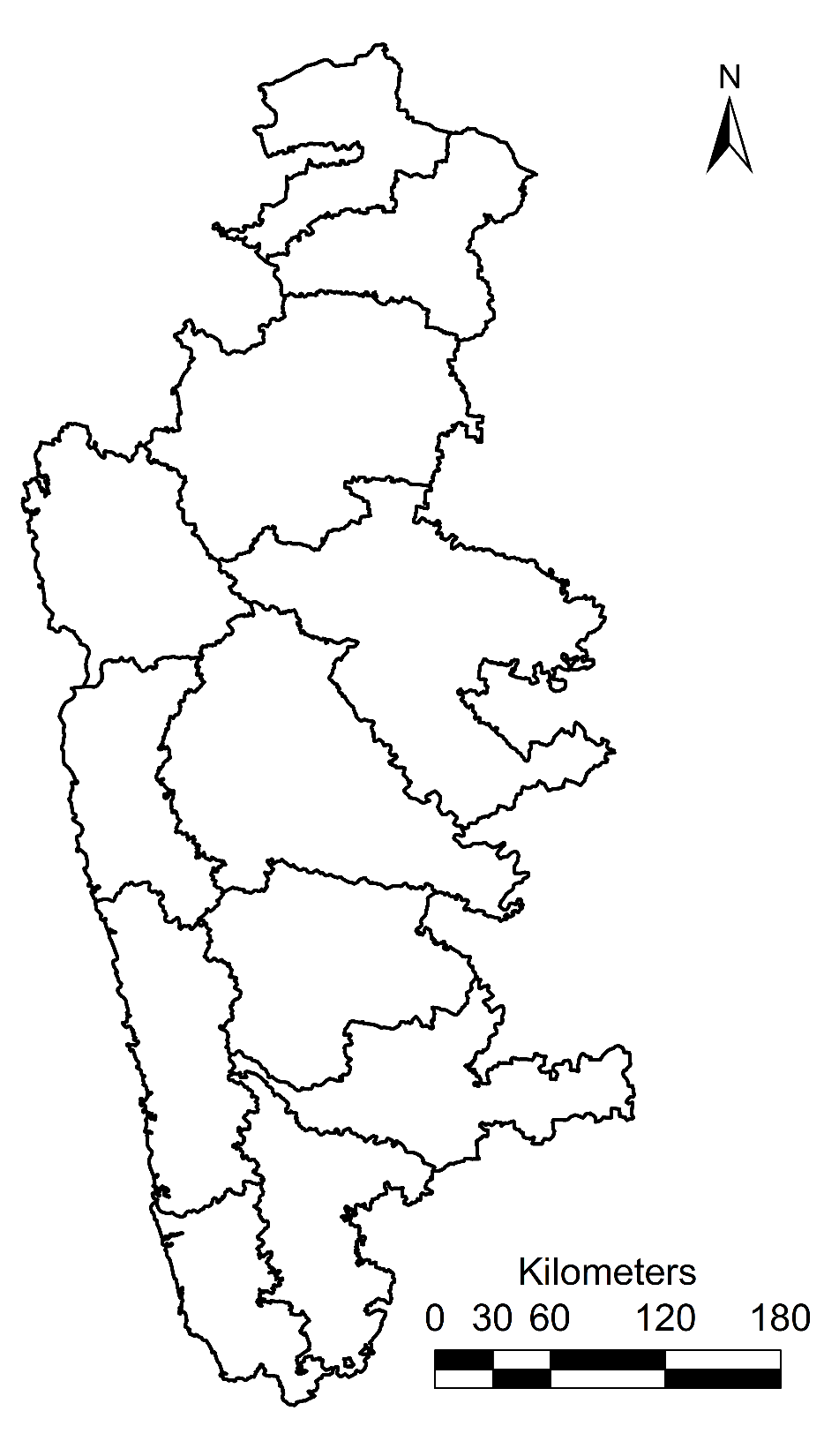 MAHARASHTRA
NANDURBAR
Praveen Kumar
DHULE
COORDINATORS
SMITA & AMRUTHA
K V Singh
NASIK
Smita
THANE
AHMADNAGAR
Patil
Rajdeep
RAIGHAR
K V Singh
PUNE
Amrutha
SATARA
Shaik
RATNAGIRI
Purohit
SANGLI
Arun
KOLHAPUR
Sanghamitra
SINDHUDURG
Mishra
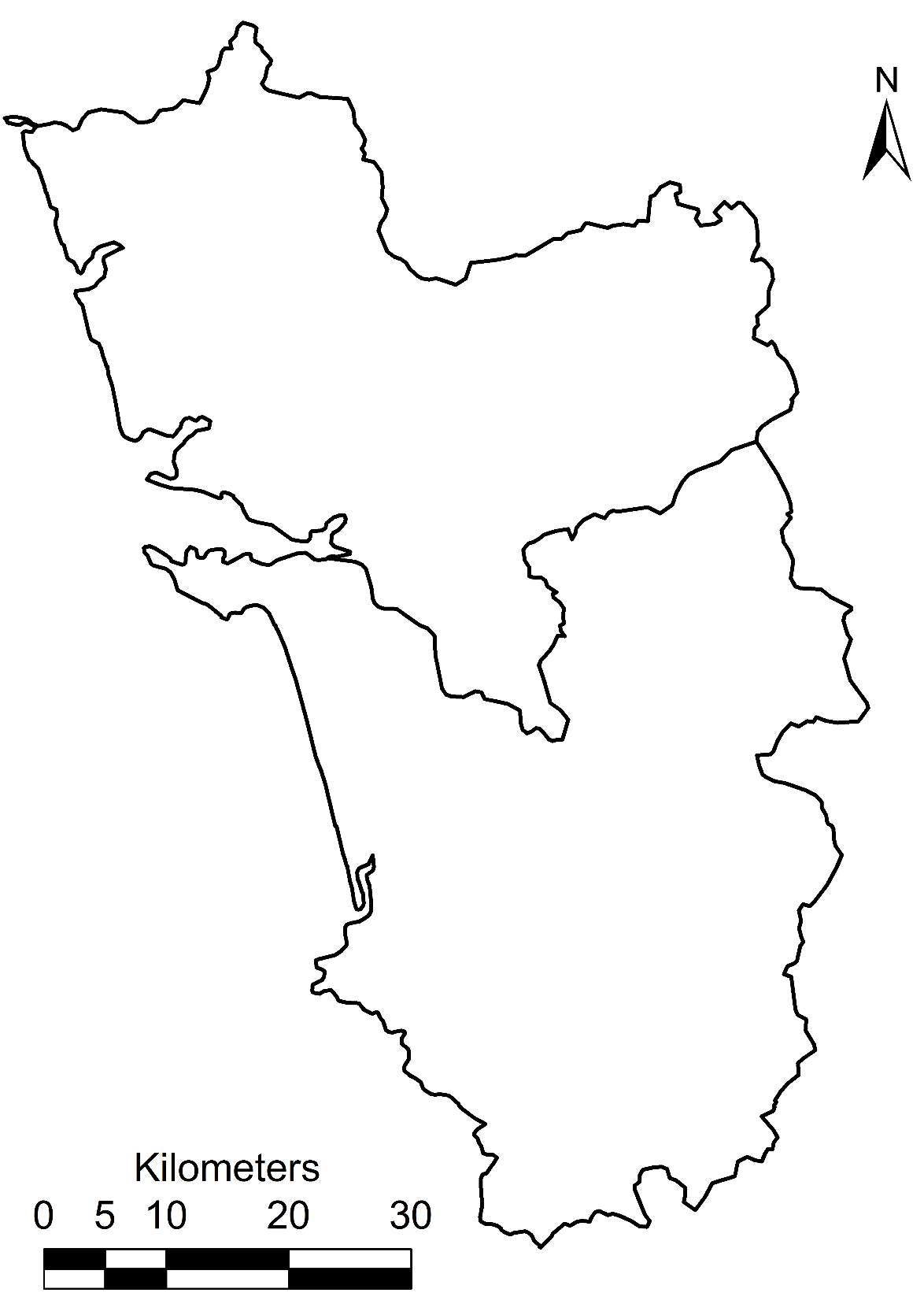 GOA
DADRA & NAGAR HAVELI
NORTH GOA
COORDINATOR
AADITYA
Aaditya Ashok
Aaditya Ashok
SOUTH GOA
Neha Kishor
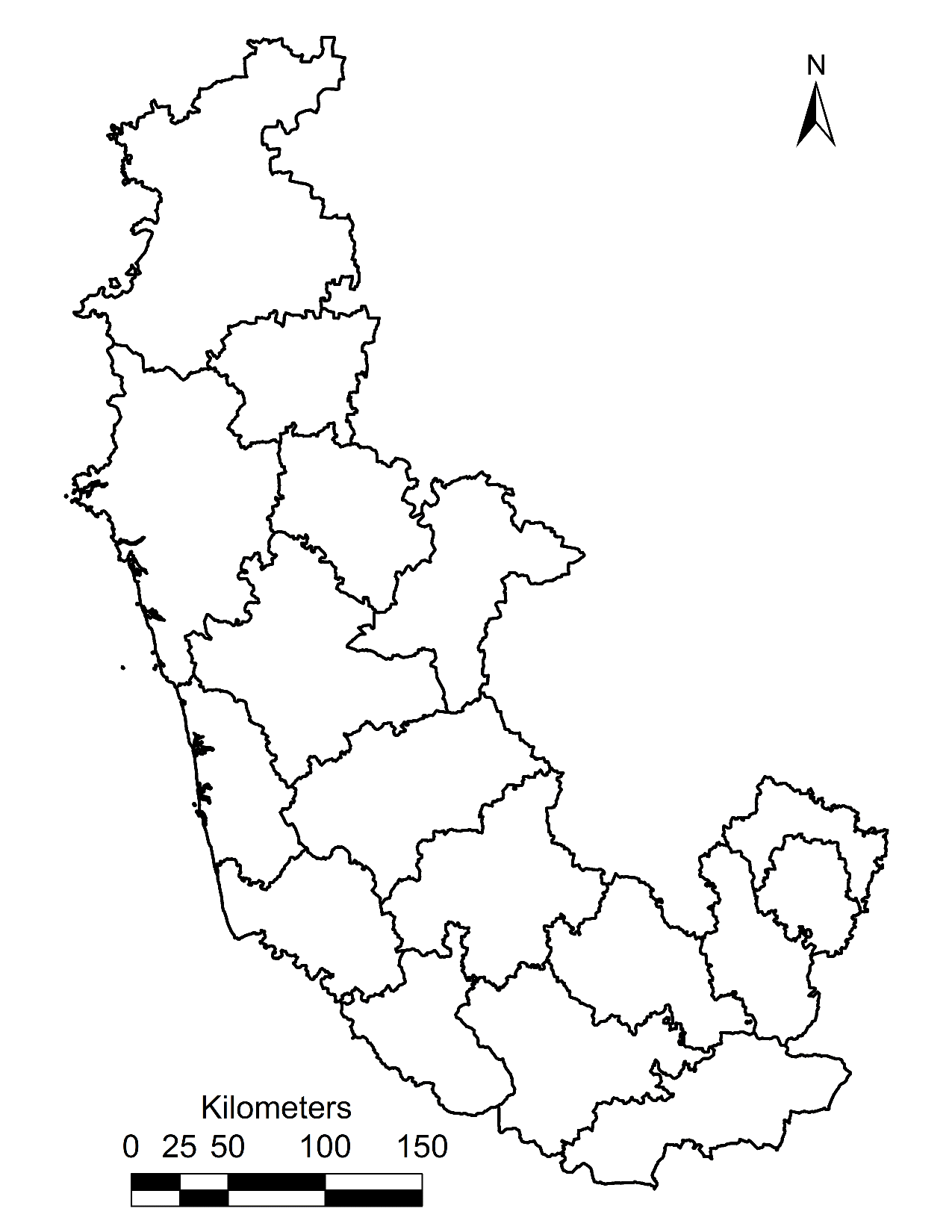 KARNATAKA
BELGAUM
Apoorva A
COORDINATORS MADHUMITA, SAI OMKARI    &   SHANTANU
Apoorva A
DHARWAD
UTTARA KANNADA
HAVERI
Sai Omkari
Madhumita
Sowmya G S
DAVANAGERE
Madhumita
CHICKMAGALUR
SHIMOGA
Madhumita
Girish
HASSAN
UDUPI
BANGALORE RURAL
Sai Omkari
Deepika Shetty
DAKSHINA KANNADA
BANGALORE
Amaresh
Deepika Shetty
Girish
RAMANAGARA
Amaresh
KODAGU
Sowmya G S
CHAMARAJNAGAR
Shantanu
MYSORE and MANDYA
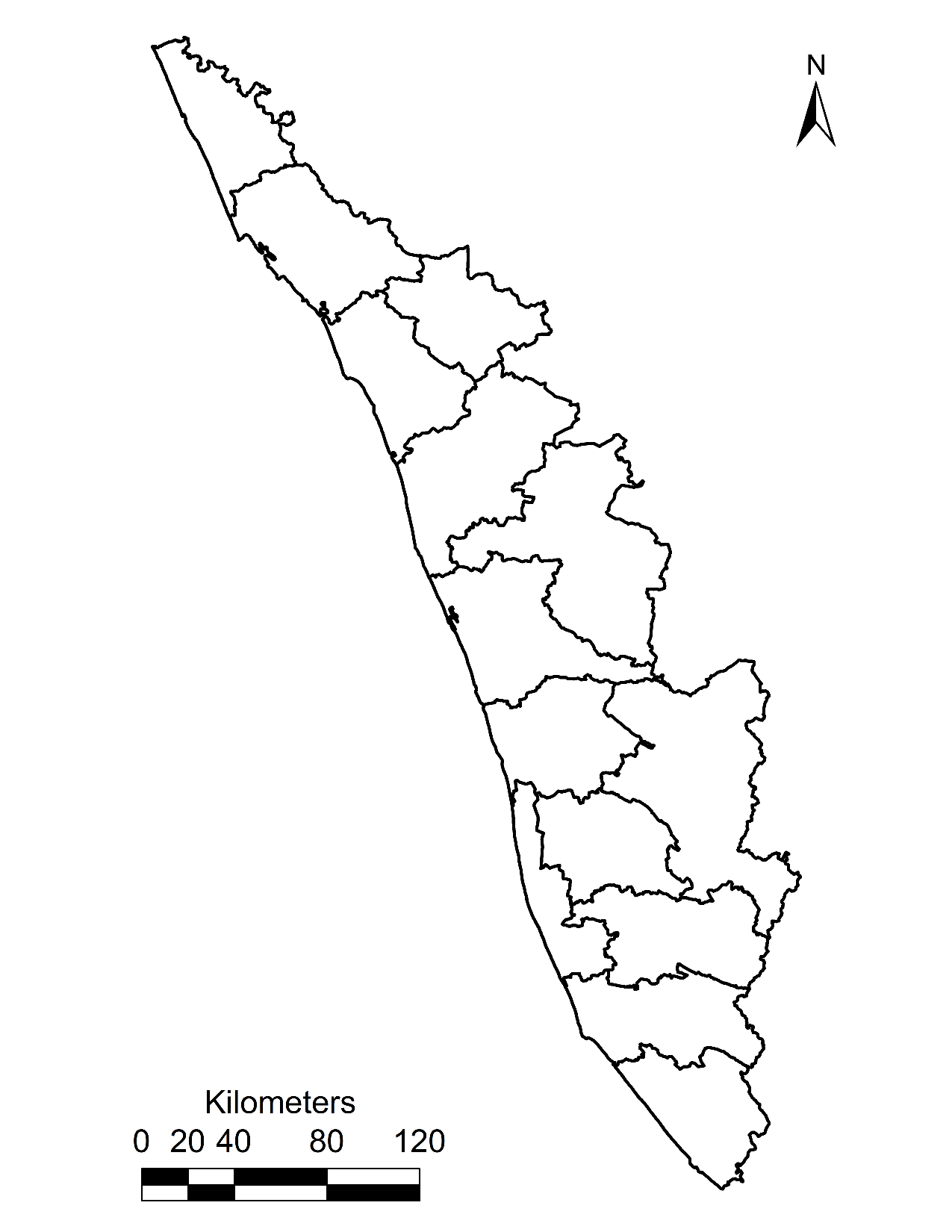 KERALA
KASARGOD
Arpitha M S
KANNUR
WAYNAD
COORDINATORS SARA  &  MADHUSUDHAN
Madhusudan
Anirudh
KOZHIKODE
Madhusudan
PALAKKAD
MALAPPURAM
Chathura
Anirudh
THRISSUR
Chathura
IDUKKI
Sara Kunnath
ERNAKULUM
Sara Kunnath
KOTTAYAM and  ALAPPUZHA
Padmakumar C T
PATHANAMTHITTA
Anjana
KOLLAM
Anjana
Anirudh
THIRUVANANTHAPURAM
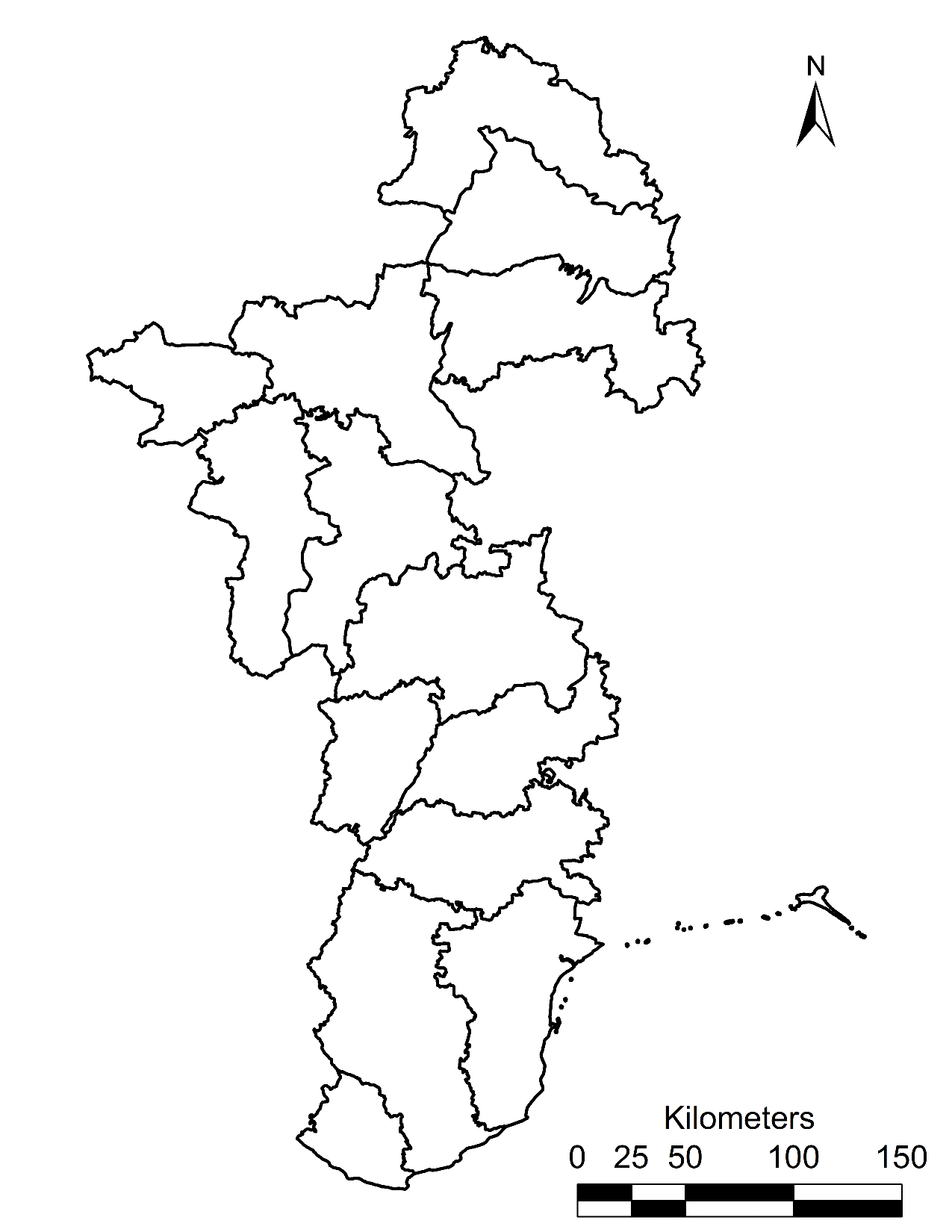 TAMIL NADU
KRISHNAGIRI
Surekha
COORDINATORS SANDHYA  &  SENKAATHIRVANAN
Smrutiprava
ERODE
DHARMAPURI
Surekha
THE NIGLIRIS
SALEM
Smrutiprava
Sandhya
TIRUPPUR
Rakesh Behera
COIMBATORE
Sandhya
DINDUGAL
Hirak
MADURAI
Priyadarsini
THENI
Senkathirvanan
VIRUDUNAGAR
Priyadarsini
TIRUVANVELI
Senkathirvanan
THOOTHUKUDI
Sandhya
KANYAKUMARI
Neha Tanwar
CHAPTERS
EM 2018 Course participant Chapter allocation
PDCA:  Plan, Design, Check and ACTIVELY participate
Coordinators per Chapter – as session Moderators
4 Co-ordinators’ per chapter 
Co-ordinator shall conduct e-sessions: announce questions, compile answers of all participants (including co-ordinator), evaluate  (10 or 100 scale) and consolidate marks as below
Co-ordinators’ Responsibilities as teachers
Design questions (in consultation with all respective chapter coordinators)
Sending the respective chapter question paper (assignments – chapter wise) to all participants on the dates indicated next.
Participants to submit answers to the respective chapter coordinators (before the due date)
Each Coordinator of the respective chapter to correct  every participants’ answer scripts and assign marks 
Good questions (similarly apt answers) will carry bonus marks
Teachers (coordinators) need to be unbiased while evaluating answer scripts
Respective chapter’s resource persons and TVR will also evaluate and assign marks
Mail consolidated answer scripts with marks  details  to TVR: emram.ces@courses.iisc.ac.in
Coordinators and Final contact session
Two coordinator s’  (out of 4) will present assigned chapter (PPT slides)
Other two will enrich the session with examples and case studies
Duration: 90 minutes per chapter (presentation, Evaluation, Discussion)

All coordinators  shall suggest for improvement of the chapter content

Each of these chapter session will have Chair and Co-chair (chosen from participants – refer next slide) to evaluate  (i) the content, (ii) quality of the presentation, (iii) design of slides, (iv) level of inter-active session and (v) maintenance of time
Chapters – dates for announcement and circulation of questions and submission of answer scripts
Coordinators as TEACHERS&SESSION CHAIRPERSONSDisseminate Knowledge, Moderate and Evaluate
Co-ordinators, Students
Discipline, Punctuality, Honesty & Sincerity  are the hallmark of a good teacher and also of a student


Share your knowledge and make this session (EM 2018) memorable